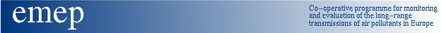 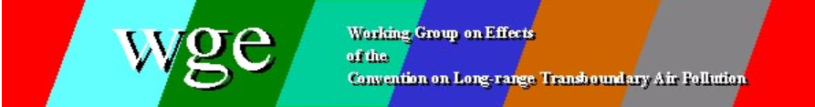 News from the Convention
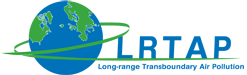 2017 Agenda
New chair of the WGE : Isaura Rabago 
New chair of the WGSR : Jennifer Kerr 

Informal EB bureau meeting March 2017
EB bureau meeting – 29 May 2017
WGSR meeting 30May- 2 June 2017
EMEP SB /WGE joint meeting – 11-15 September 2017
EB meeting – 11-14 December 2017 

Follow-up of the 2016 Assessment report by the Policy Review Group (PRG)
2018-2019 work plan
Outreach Issues and new opportunities for the Convention
Financial issues 
Enhancing communication and visibility of the Convention
Report from the ad-hoc Policy Review Group
Based on the analysis of the conclusions and recommendations of the 2016 assessment report 
130 recommendations elaborated 
In compliance with the CLRTAP long term strategy (LTS)
Implementation of the Convention and its protocols
Ratification to the 3 latest protocols 
Increased interest and cooperation with countries outside the ECE region
Further review and possible extension/revision of the protocols
Short term and longer term recommendations set by the PRG. 
Report and recommendations list are published on the CLRTAP web site (WGSR meeting pages)
Few ideas elaborated by the PRG in a short term perspective
(not exhaustive)
Enabling sound policy decisions
Maximizing the impact of the Convention and its Protocols (including review and update of the three protocols)
Improving the technical and scientific basis
Improving communication, outreach and cooperation
Few ideas for the TFMM from the PRG report
Implement a scientific framework to support mitigation strategies of ozone precursors (methane) and black carbon (long term)
Provision of an improved definition of black carbon for emissions reporting and for ambient air and effects monitoring purposes and that reporting of national black carbon emissions inventories should be mandatory once the improved definition for reporting is agreed 
Condensable issue : recommendation set for the emission reporting, modelling and measurement
…. Modelling
Improve cooperation on modelling and mapping between the Meteorological Synthesizing Centre-East and the Meteorological Synthesizing Centre -West with the International Cooperative Programmes. For instance, ammonium nitrate distribution, nitrogen deposition ..
Further work on heavy metals and POPs. For example for POPs, improve the analysis of long-term trends in secondary emissions and improve the capacity for quantifying inter-continental transport via multi-compartment modelling  (also long term) 
Make the modelling results useful/applicable at all scales (continental, regional, local)
…. Monitoring
Reduce quality assurance/quality control and representativeness problems, e.g. with heavy metal deposition monitoring data, via intensifying collaboration in combining deposition monitoring, modelling and biomonitoring,
intensify closer links of atmospheric monitoring to effects monitoring
Take every opportunity to make monitoring networks serve multiple clients (national and international) and other problems
Summary
Increase quality and consistency of data produced by the convention (emissions, modelling and measurement)
Increase cooperation between EMEP and WGE to increase  consistency between assessments
Increase cooperation with other initiatives and programs
Links with climate change, biodiversity, accounting also for urban issues
Support to EECCA countries to increase number of ratifications
2018-2019 work plan
The work plan should be easily readable, concise, presenting clear objectives
Interlinkages between various entities and groups should be highlighted
The deliverables and results  proposed in the work plan should be achievable in the two years period and correspond. 
They should be realistic considering available resources (whatever the source)
Interest and use for the policy makers should be highlighted
Will be discussed and agreed at the plenary meeting in September for adoption by the EB in December
Outreach activities : 2018-2019 priorities
Copernicus (CAMS) for the provision of monitoring data and improvement of time of data delivery (CCC)
WMO/GAW : partnership on monitoring, and joint expertise on emerging issues -satellite information, micro-sensors- (CCC, MSC-W)
Stockholm Convention of POPs : expertise on emission, monitoring activities (MSC-E, CCC)
AMAP : black carbon issues and mercury global assessment (MSC-E)
CCAC: black carbon and regional assessment for SLCPs control strategies 
…
WGE/EMEP data: fitness for purpose?
Urgent need to optimize the  resources allocated to a number of tasks to be able to develop new projects
Yearly production of many datasets for the countries and for the convention
The EB expressed its interest for a review of those datasets, their availability and their use 
The Parties should be questioned on their needs regarding those datasets
… but also the experts in the EMEP/WGE groups regarding use for scientific purposes 
A questionnaire will be elaborated and sent to stakeholders in that perspective by the WGE and EMEP SB chairs. 
It is expected to introduce more flexibility in the production of some datasets or to reinforce some production processes,…  and perhaps to find areas where some resources can be saved
Objective for a first feedback from the chairs : end 2017; should help in setting the mandated of the TFs, ICPs and Centers
EMEP SB-WGE meeting : joint session
Observation networks (led by WGE) : 
Review of the effect networks (ICPs) and EMEP network and database
Lessons learnt, consistency of observation
How to improve use of data and data sharing according to the needs of the Parties 
Linkages between the scales (led by EMEP)
EMEP can and must provide relevant insights for air quality management at the urban scale 
What kind of tools/ result should the program develop to support policy decision
Global scale considered because of hemispheric issues but also for sharing CLRTAP experience with other parts of the world
Thank you for your attention !